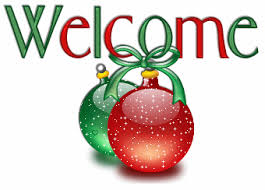 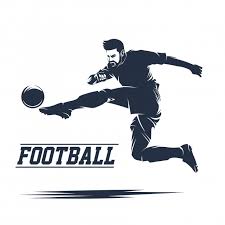 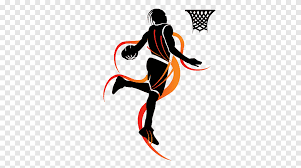 wkÿK cwiwPwZ
‡gv: kvnRvjvj Lvb
mnKvix wkÿK ( kixiPP©v)
Avãyj KvBqyg `vwLj gv`ªvmv
`wÿb cvi‡MÛvwiqv, †KivbxMbR,XvKv
‡gvevBj:-01757601696
B‡gBj:-shahjalaltitu@gmail.com
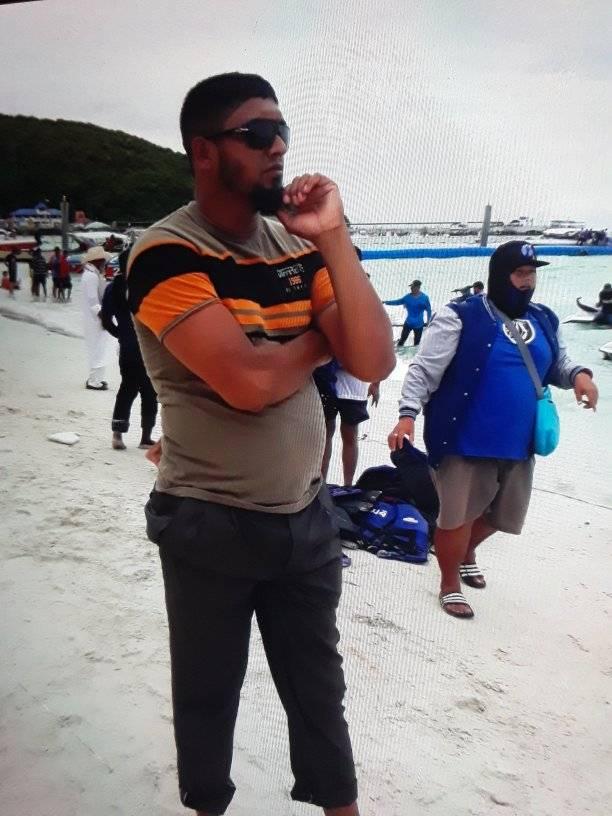 `jMZ †Ljv
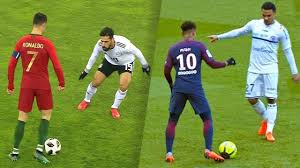 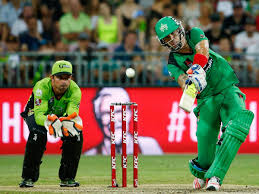 wµ‡KU
dzUej
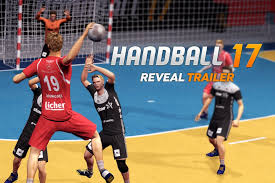 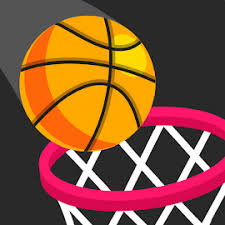 ev‡¯‹Uej
n¨vÛej
`jMZ †Ljv
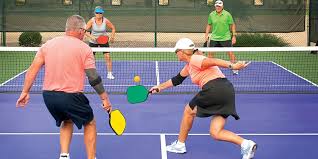 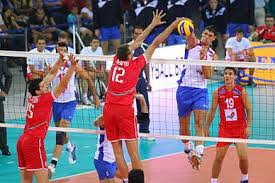 e¨vWwg›Ub
fwjej
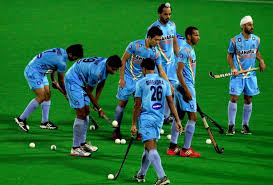 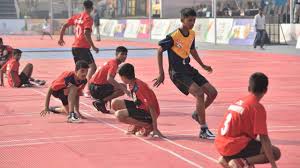 ‡Lv †Lv
nwK
cvV cwiwPwZ
‡kÖbx		:	`kg
welq		:	kvixwiK wkÿv,¯^v¯’¨ 			weÁvb I †Ljva~jv
Aa¨vq 	: 	Aóg
cvV		:	`jMZ ‡Ljv
mgq		:	40 wgwbU
ZvwiL	:	28/09/2020
G cvV †k‡l Avgiv wK wkLe
01 |	‡Ljvi AvBb Kvbyb †g‡b wewfbœ †Ljvq Ask MÖnb  Ki‡Z 	cvie |
02 |	†Ljvi‡`i †hvM¨Zv I ¸bvewj m¤ú‡K© Rvb‡Z  cvie |
03 |	wewfbœ †Ljvi Kjv-‡KŠkj eb©bv  Ki‡Z  cvie |
04 |	`jMZ †Ljvi gva¨‡g mn‡hvwMZvg~jK g‡bvfve e„wØ Ki‡Z 	cvie |
05 |	`jMZ †Ljvi gva¨‡g †bZ…Z¡`v‡b mÿg ne |
06 |	`jMZ †Ljvi gva¨‡g AvBb-Kvbyb gvbv I k„s•Ljv‡eva e„wØ 	Ki‡Z 	cvie |
Avãyj KvBqyg `vwLj gv`ªvmvi gv‡V wµ‡KU †Ljv PjwQj | nVvr gv‡Vi `wÿb cv‡k GKwU †Q‡ji wPrKvi ï‡b meyR `‡ji AwabvqK iwb  †mLv‡b  Qz‡U wM‡q †`Lj mßg †kÖbxi Acy‡K mv‡c Kvgi w`‡q‡Q | iwb ZLb Zvi Mv‡qi RvgvwU Ly‡j Acyi nvUzi Dci k³ K‡i †eu‡a w`j | Gici iwb mevB‡K †X‡K ejj Pj Avgiv Acy‡K nvmcvZv‡j wb‡q hvB |
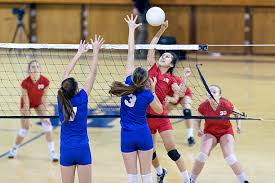 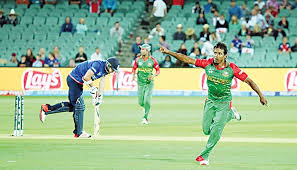 01 | dzUej †Kvb ai‡bi †Ljv ?
	
02 | `jMZ †Ljvi ¸bvewj Kx ?
	
03 | nvUzi Dc‡i Acyi cv evuav n‡qwQj †Kb Zv eb©bv Ki ?
	
04 |  Zzwg Kx g‡b Ki `jMZ †Ljvi Kvi‡b iwbi g‡a¨ 			‡bZz‡Z¡i ¸bvejx dz‡U D‡V‡Q ? †Zvgvi gZvgZ 			we‡kølb Ki ?
`jMZ †Ljv
dzUej,wµ‡KU,
nwK,ev‡¯‹Uej,
fwjfj,n¨vÛej,
I KvevwW |
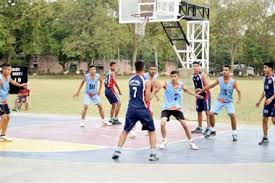 `jMZ †Ljvi ¸bvewj
1| 	 wkÿv_©x‡`i kvixwiK I gvbwmK weKvk NUvq |         2 |	 mvgvwRK ¸bvejx AR©‡b mvnvh¨ K‡i | 
3 |	 wPIwe‡bv`‡bi gva¨‡g Avb›` jvf Kiv hvq |
4 |	 kixi I gb‡K m‡ZR iv‡L |
5 |	 my›`i PwiÎ MV‡b mnvqZv K‡i | 
6 |	 mvgvwRK ¸bvewj AR©‡b mnvqZv K‡i |
GKK KvR    mgqt 5 wgwbU
`jMZ †Ljv¸‡jv LvZvq wjL
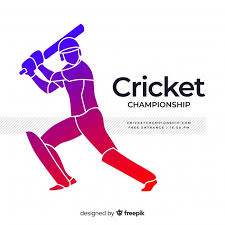 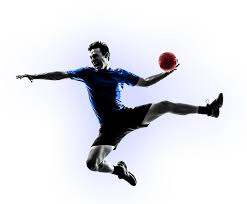 g~j¨vqb

1 |   `jMZ Kv‡K e‡j ?
2 |  †bZ„‡Z¡i weKvk wKfv‡e N‡U ?
3 |  mvgvwRK ¸bvewj¸‡jv Kx Kx ?
4  | wKfv‡e mybvMwiK nIqv m¤¢e ?
evoxi  KvR
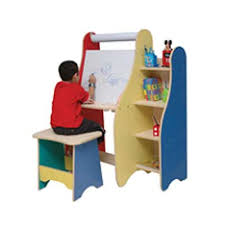 `jMZ †Ljvi Kvi‡b GKRb wkÿv_©xi g‡a¨ wK ai‡bi weKvk N‡U Zv wj‡L Avb‡e
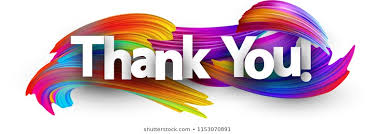 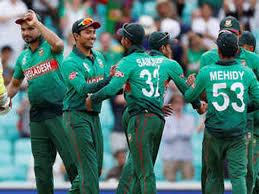 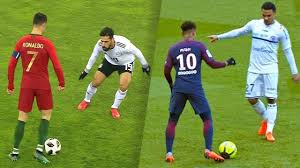